Football kit
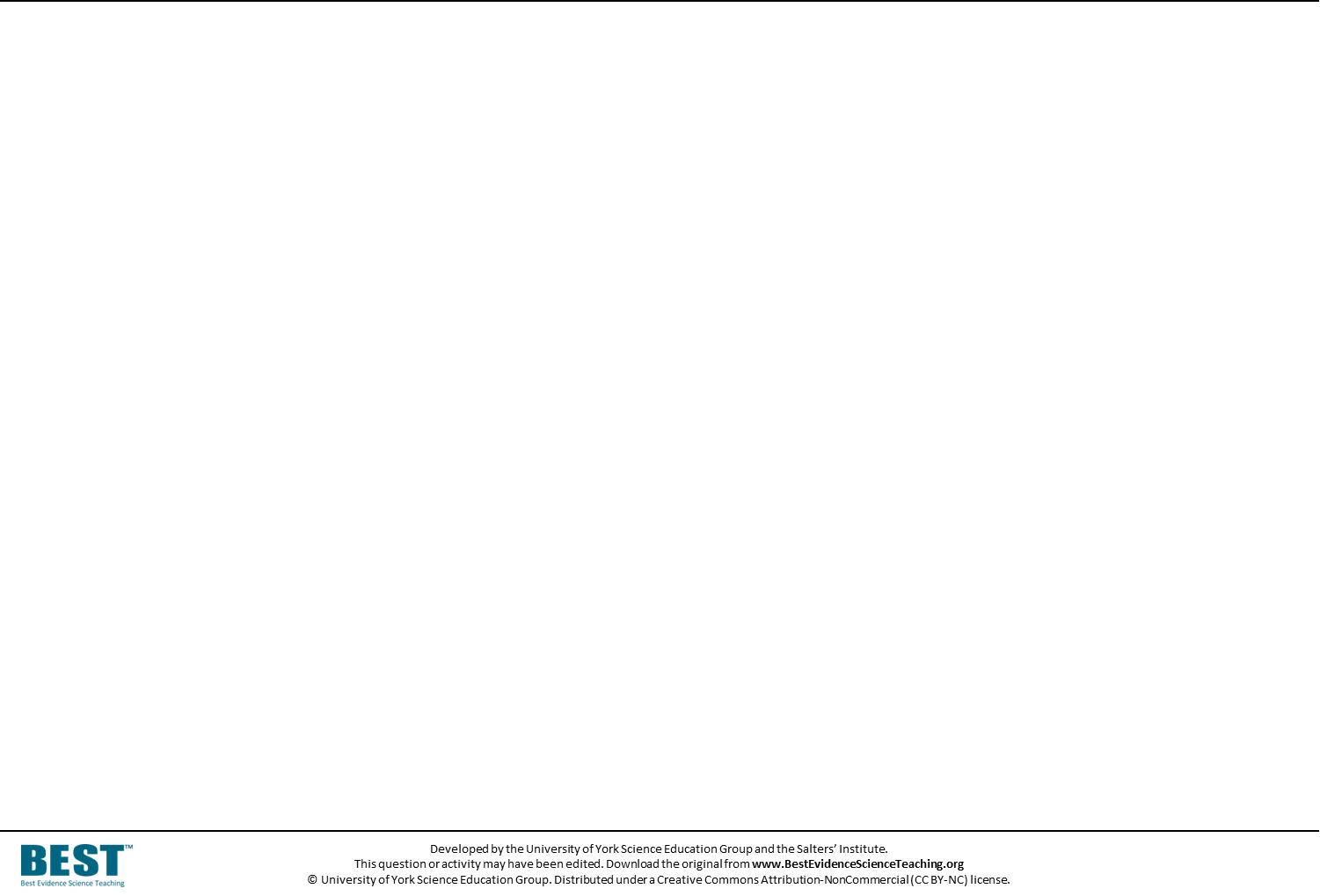 Salters’ School have a new football kit.
Blue shirt and white shorts.
Salters’
UYSEG
Football kit
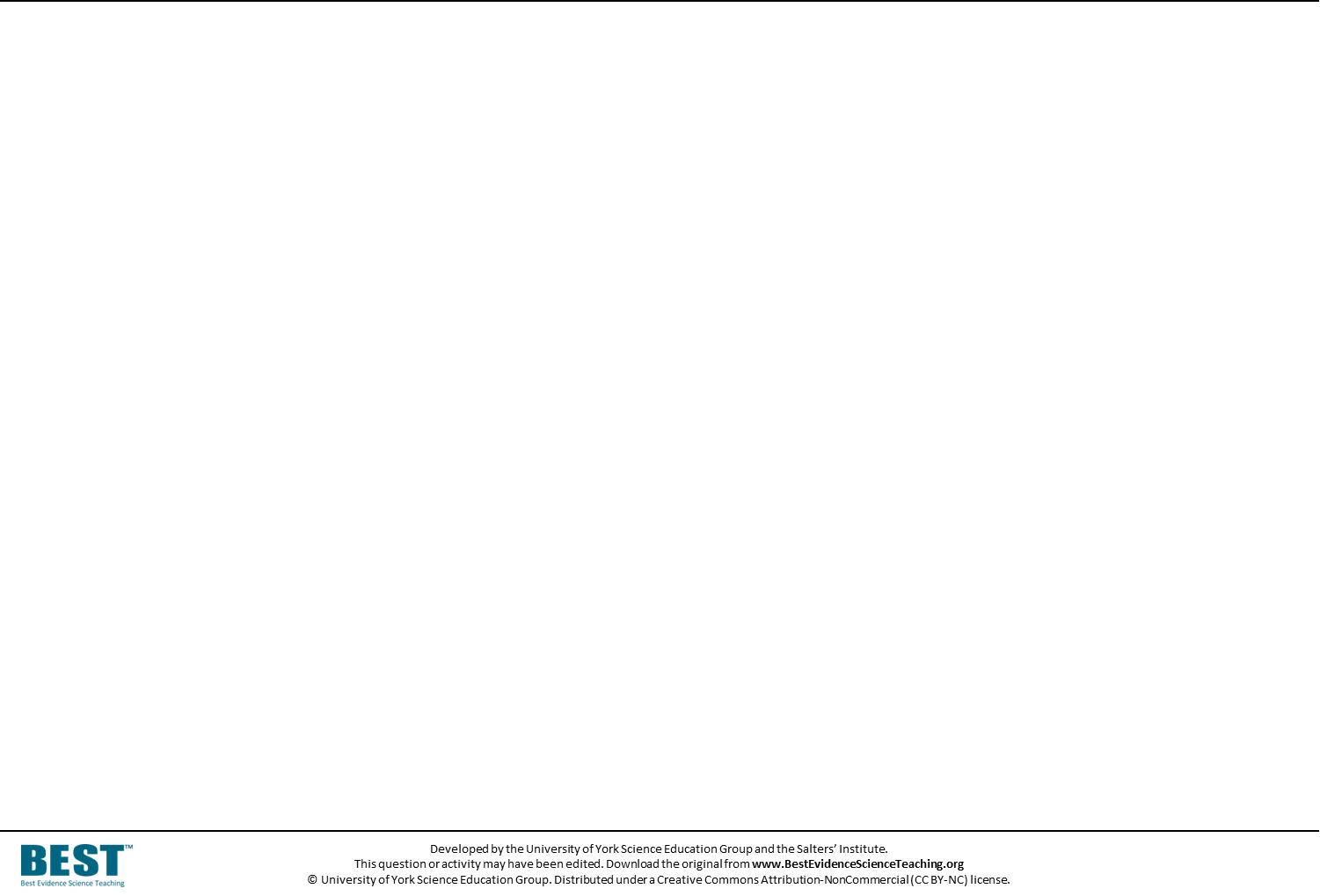 Why do you think the football kit looks blue and white?
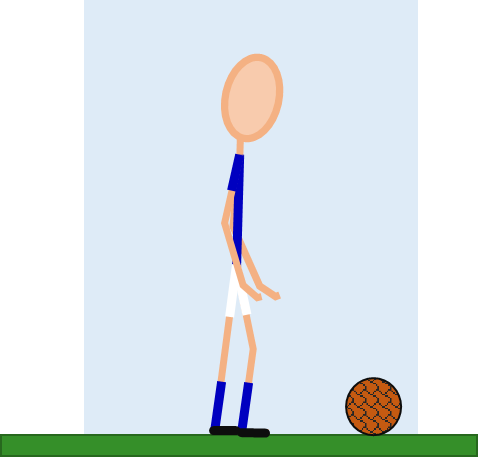 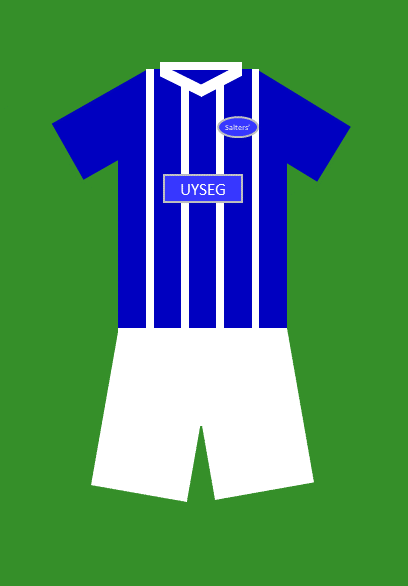 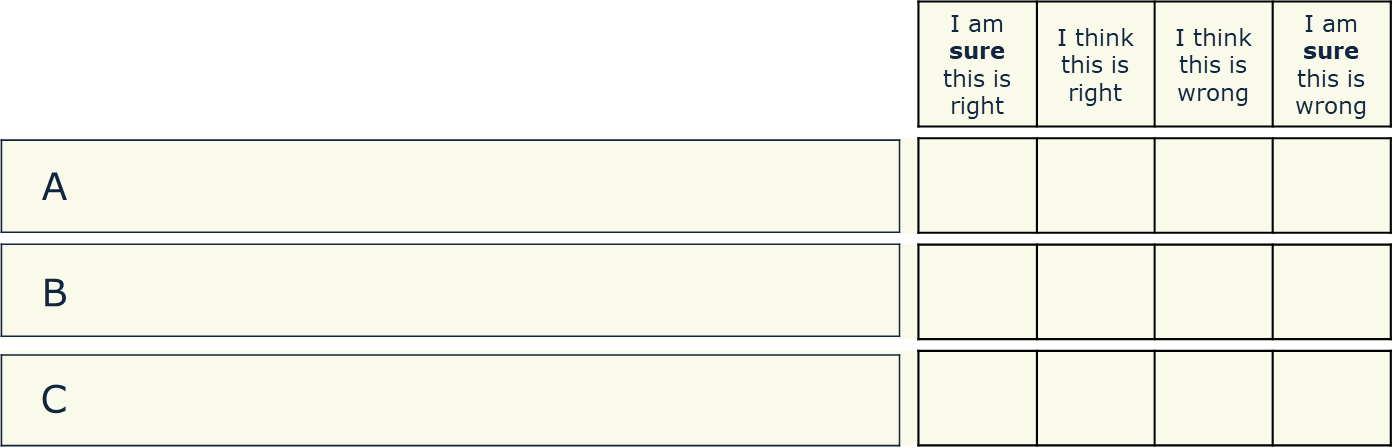 Blue light reflects off the blue shirt
The shirt makes the light turn blue
Blue light reflects off the white shorts